Flow Visualization in the OSU
Triennial Conference on Cabin and Fire Safety
Tina Emami
October 28-31, 2019
Airflow Project Goals
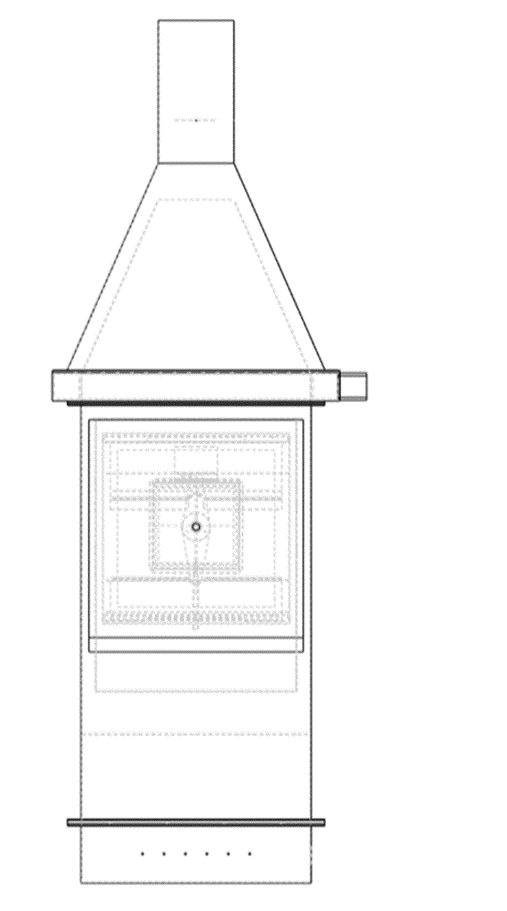 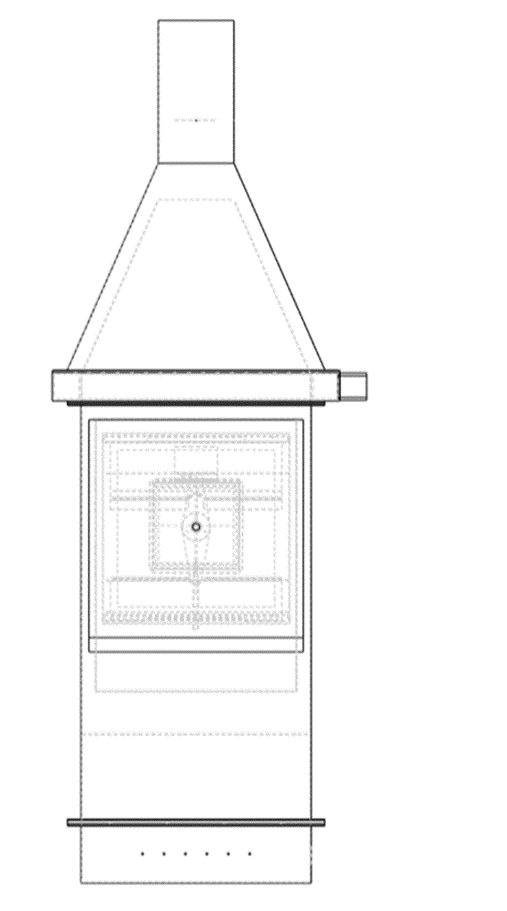 Create an adjustment to the current OSU apparatus in order to create an even and reproducible air flow.
2
Airflow Project Background
Two areas are being examined
Area 1: Lower plenum
Airflow is measured
Changes are made in this area
Area 2: Sample area
Airflow is measured here to understand the effect of the changes made to the lower plenum area
Original Test Setup
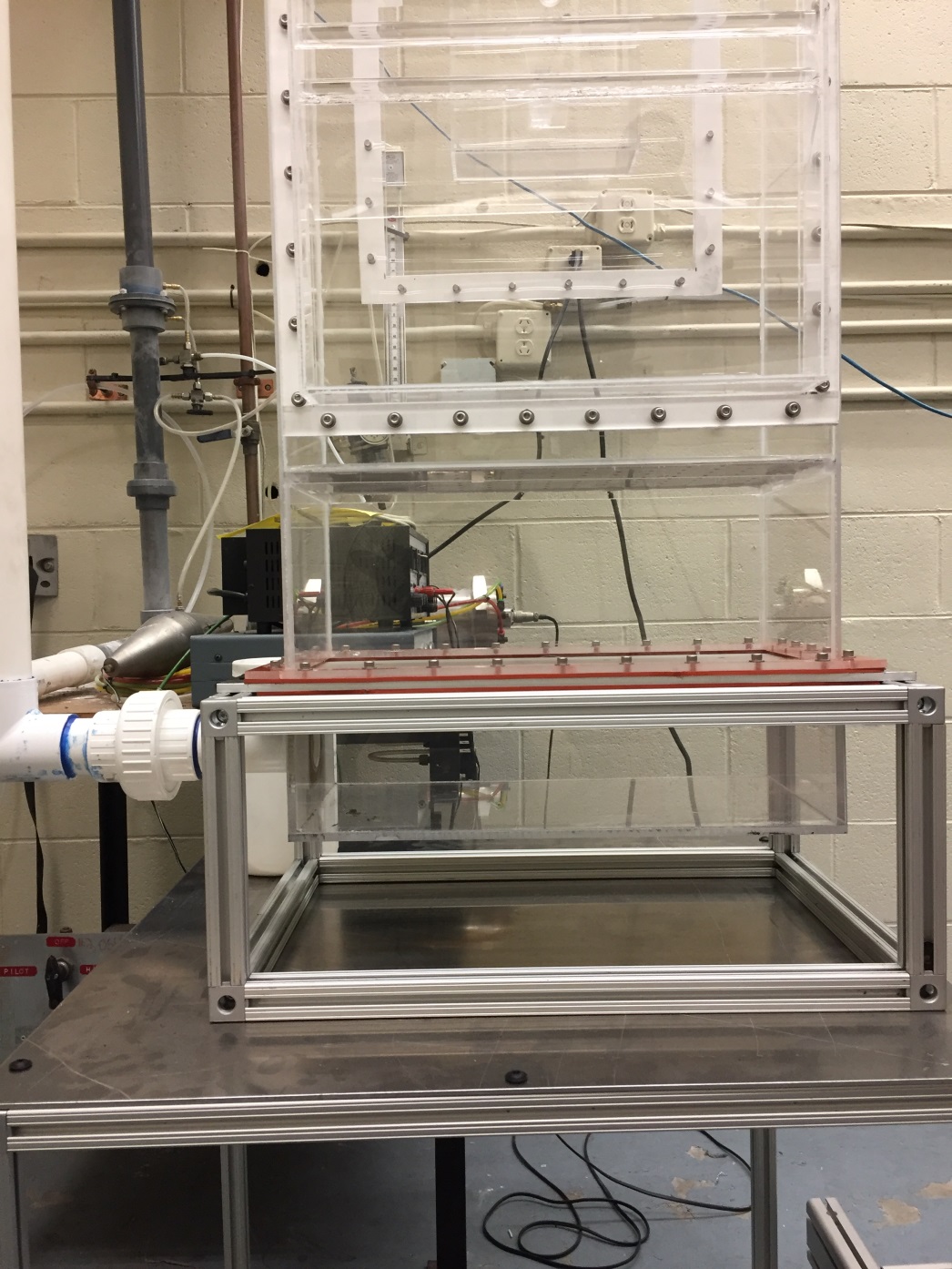 CAMERA
Chamber 1
LASER
OSU is oriented so the glow bars are facing the camera
Area 1 (Lower Plenum) LocationOriginal Test Setup
The green squares in the lower plenum are the Area 1 location measurement
Area 1 (Lower Plenum)Original Test Setup
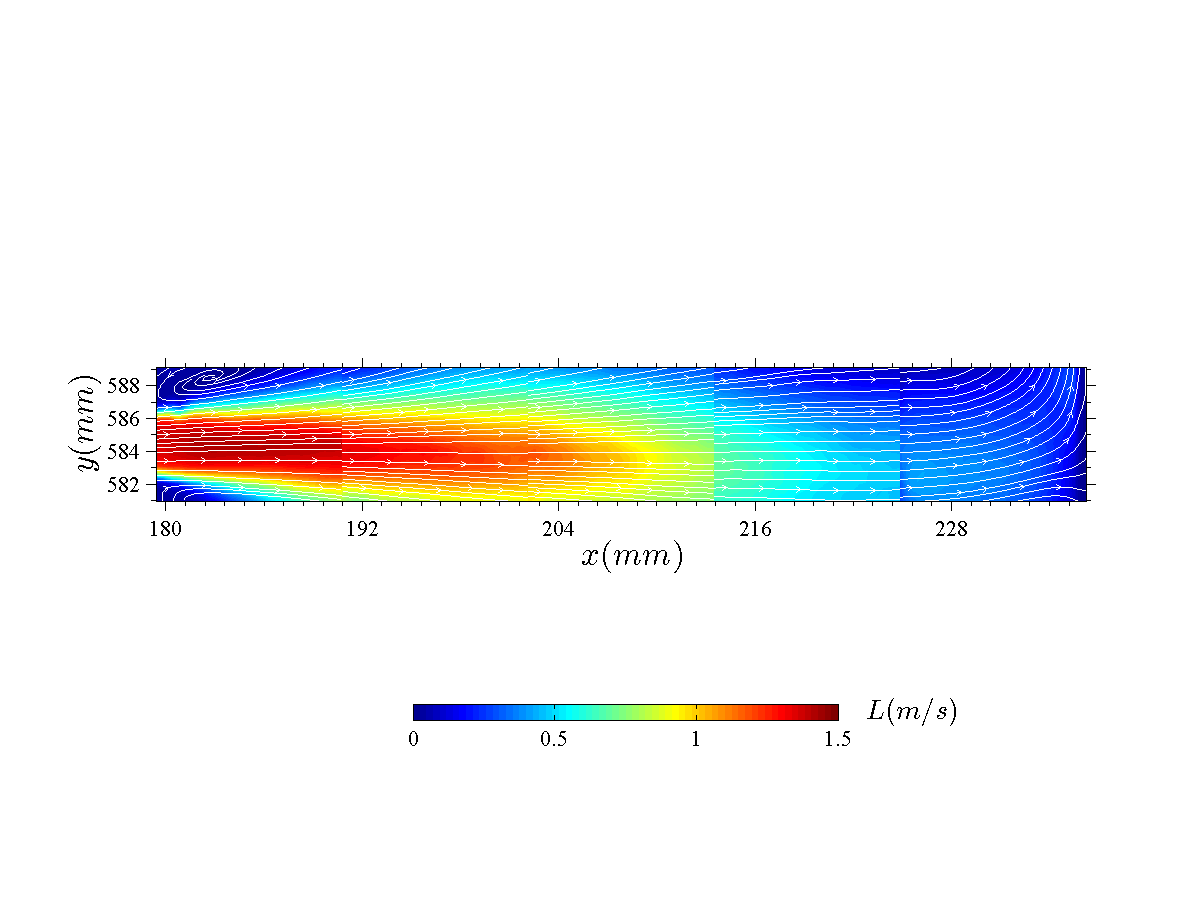 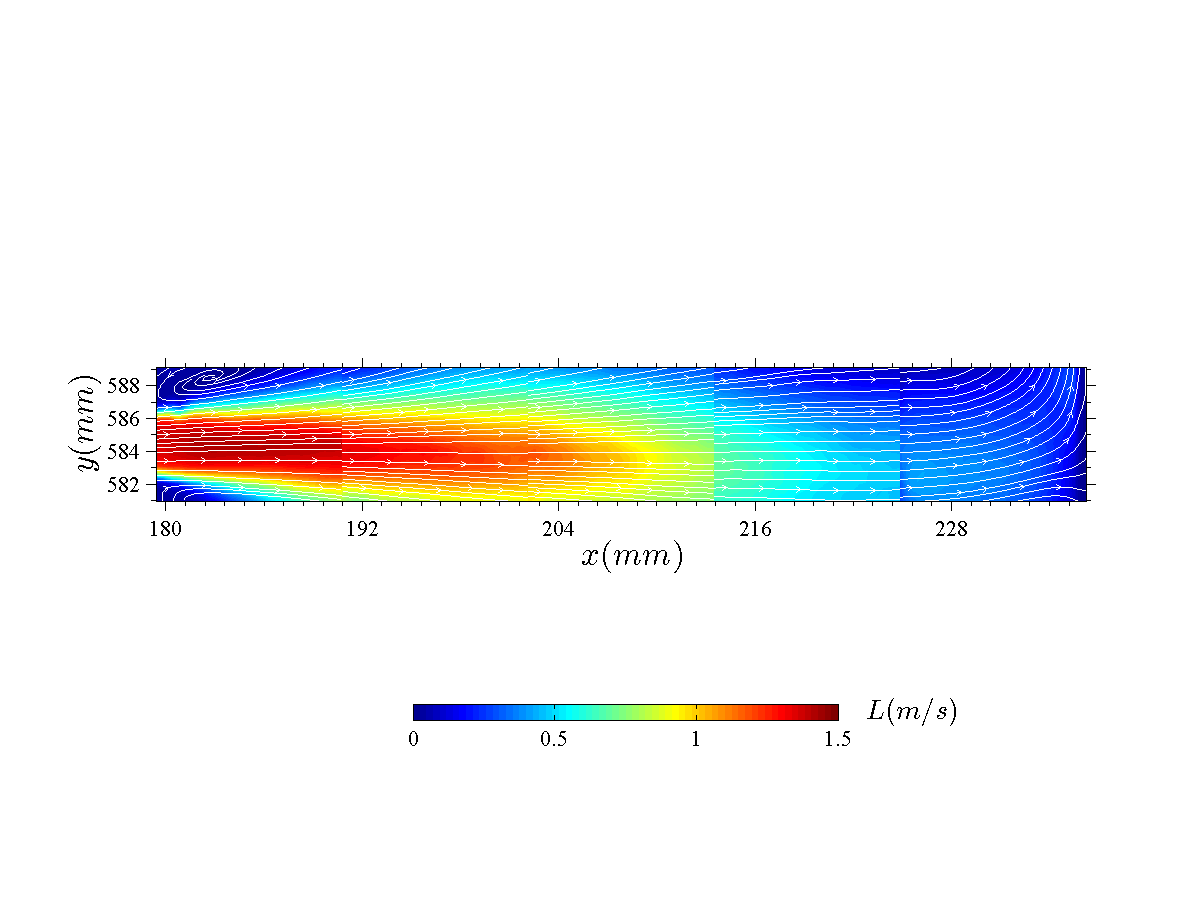 Results shown are averages of 500 data images
Area 2 Location (Near Sample)
Measurement Location
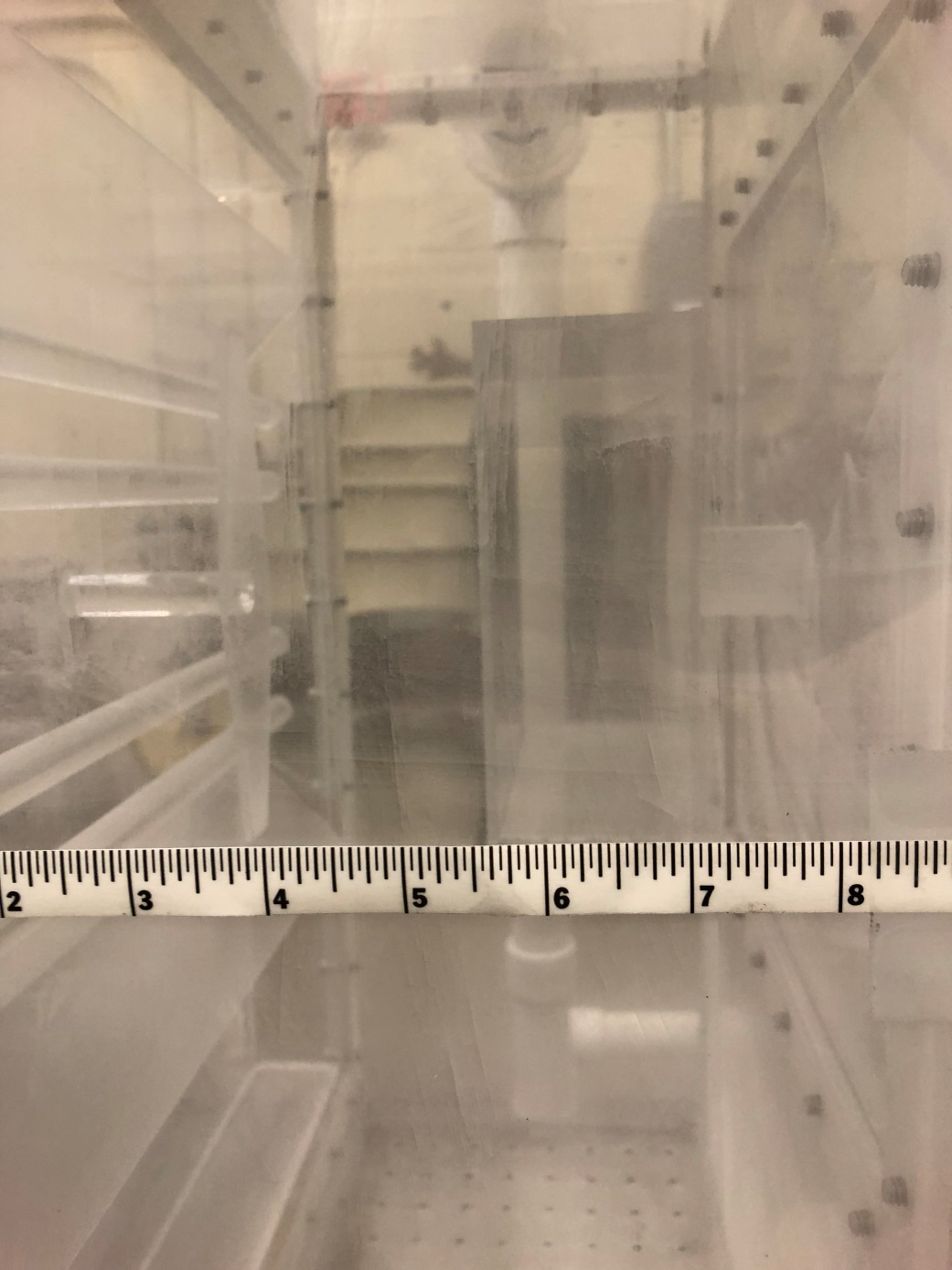 8
Area 2 (Near Sample)Original OSU Setup
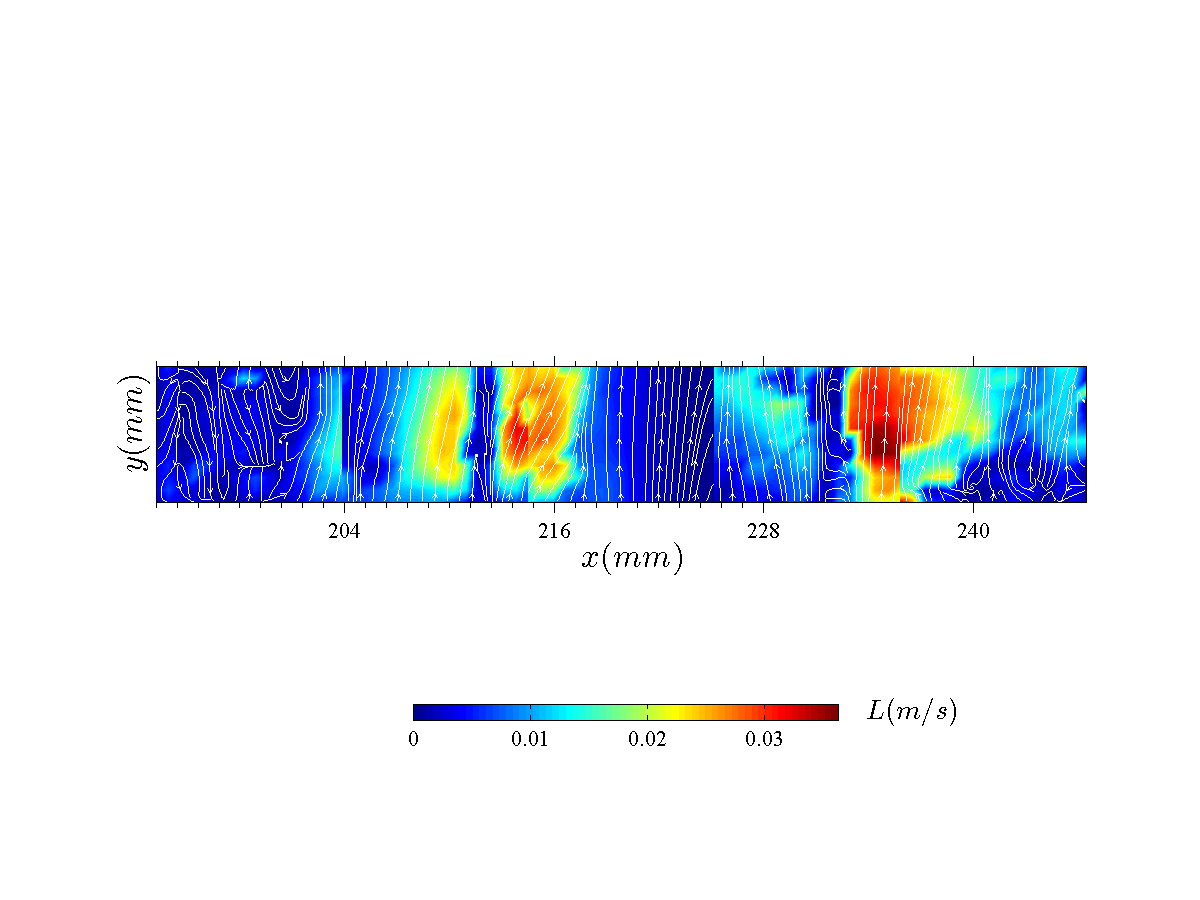 New Setup 1 ComparisonMeasured at Test Sample
New Set Up 1
New Test Setup 1
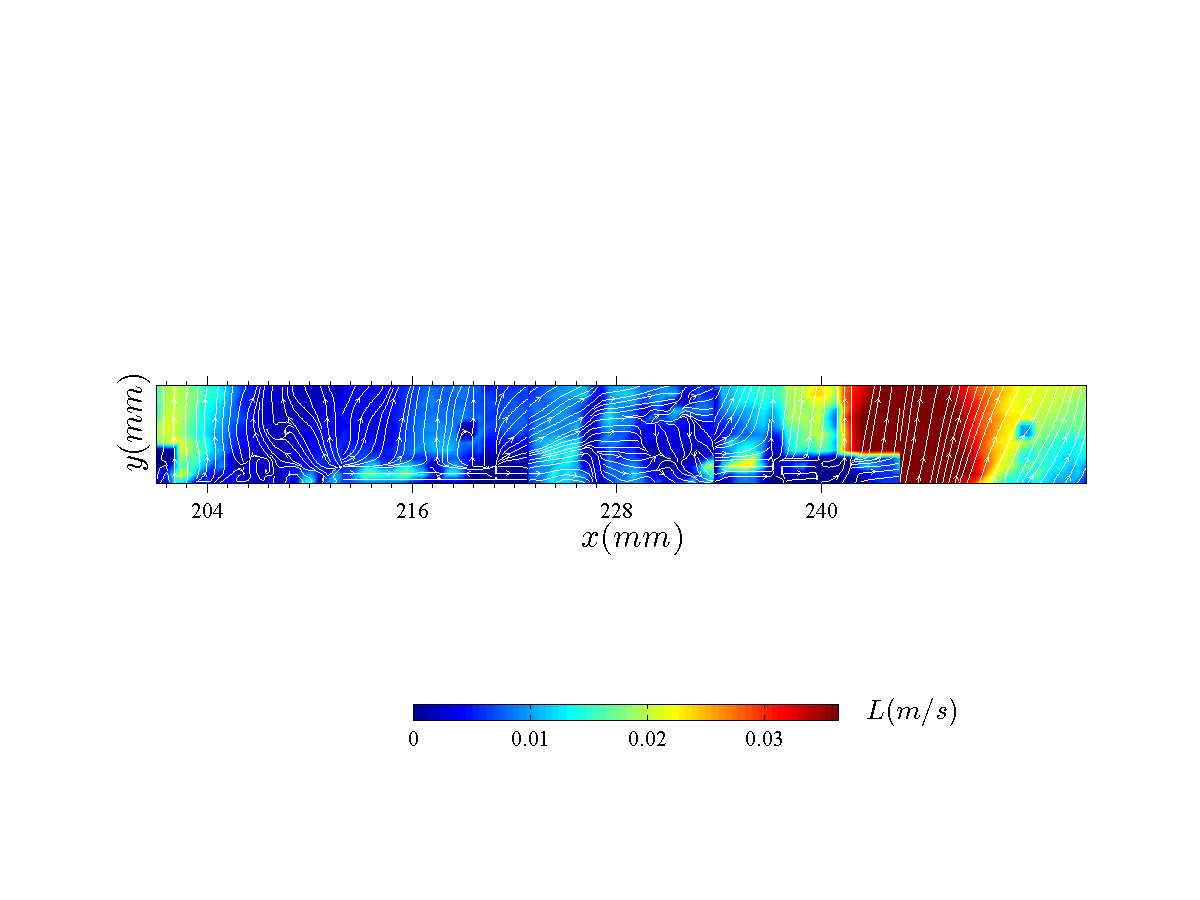 Original OSU Setup
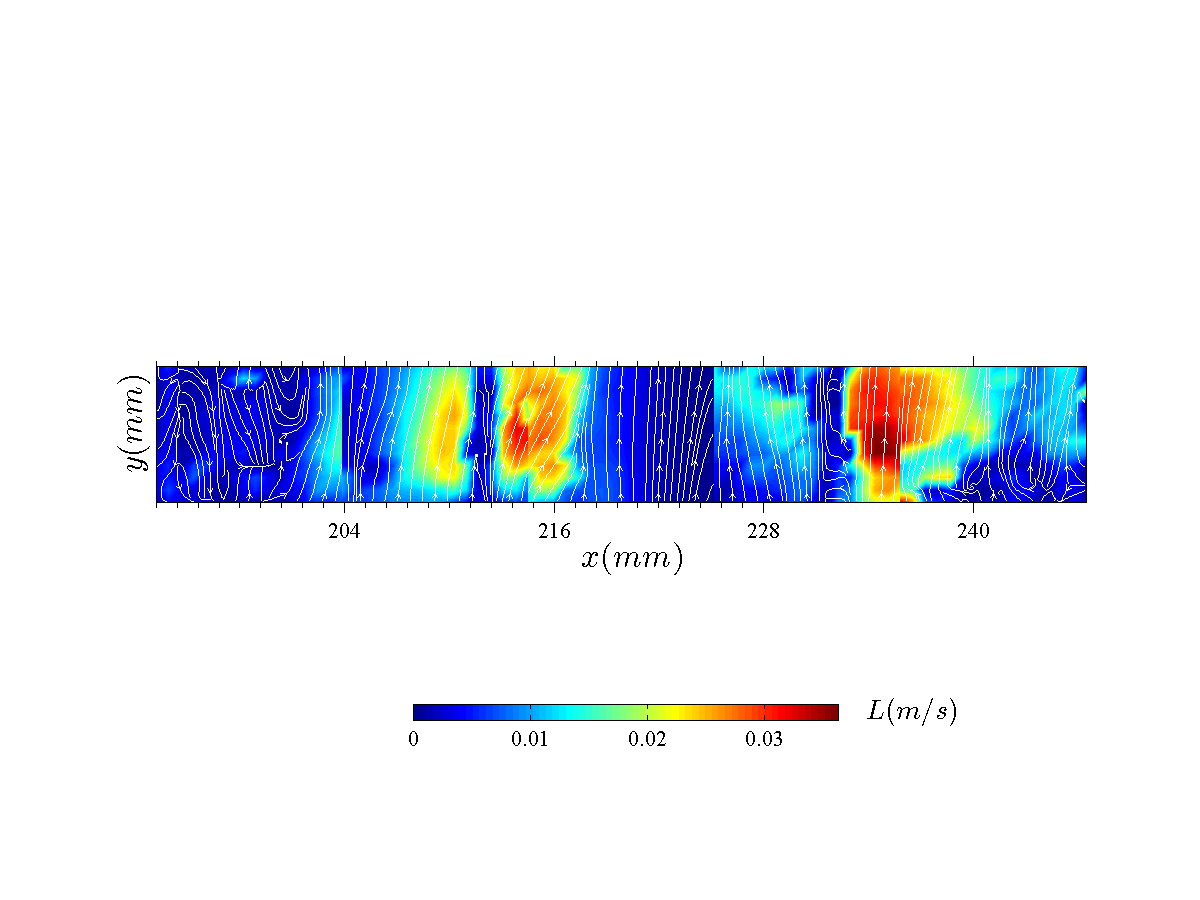 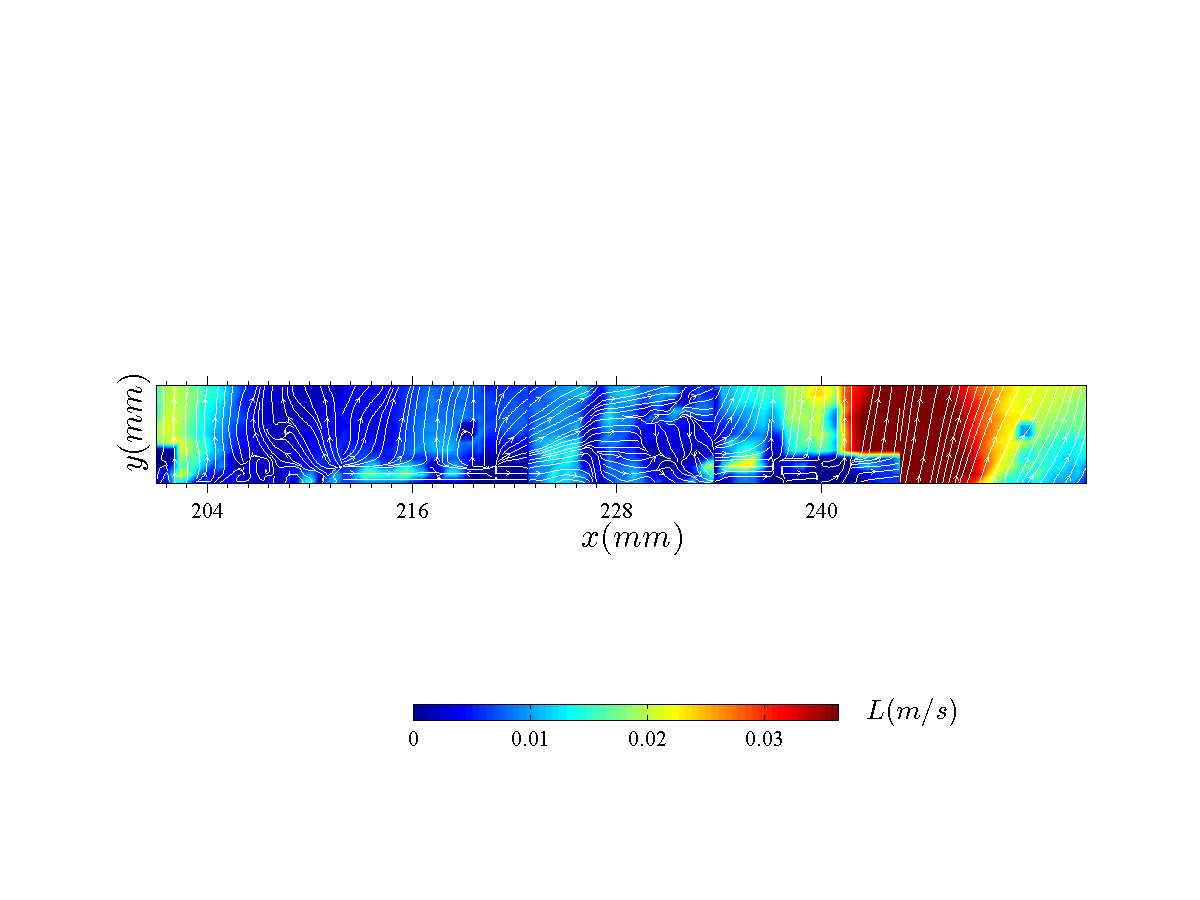 New Setup 2 ComparisonMeasured at Test Sample
New Test Setup 2
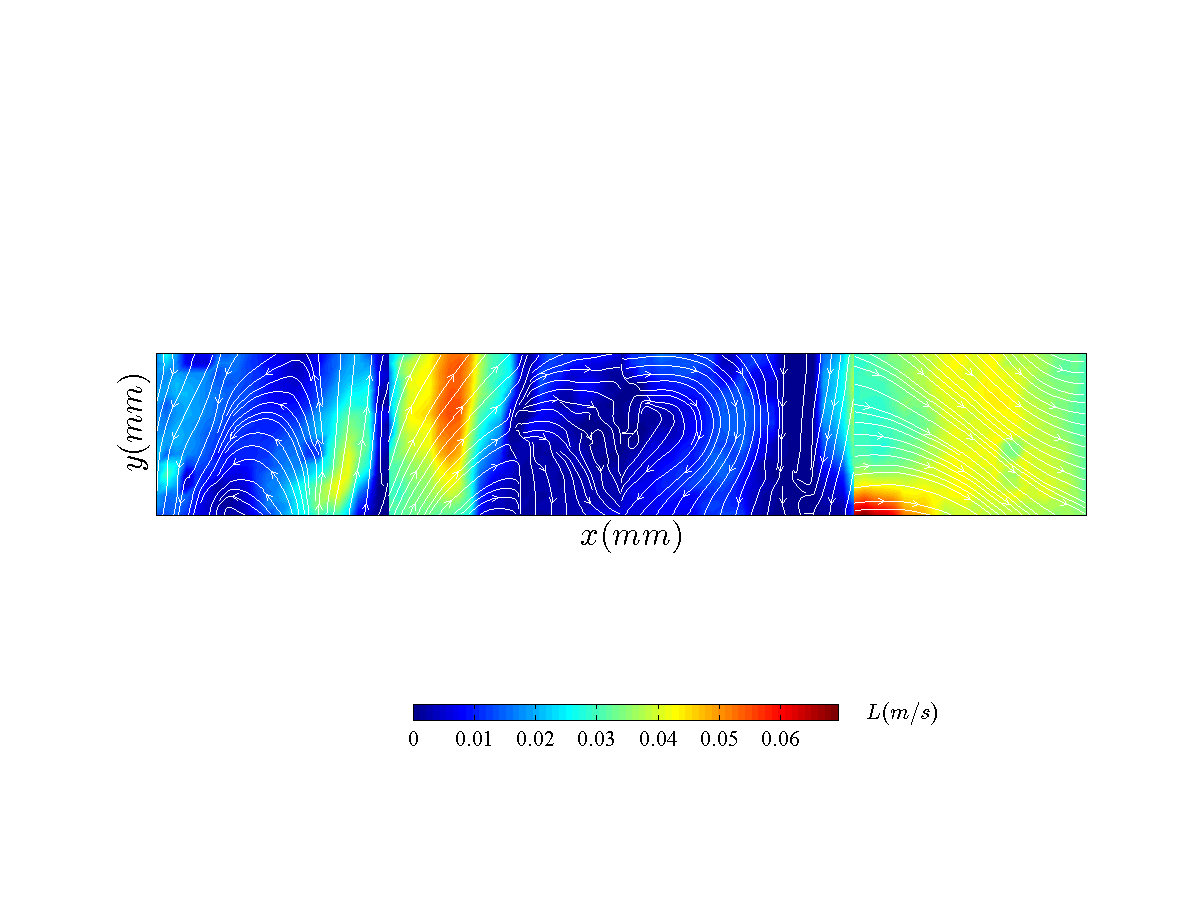 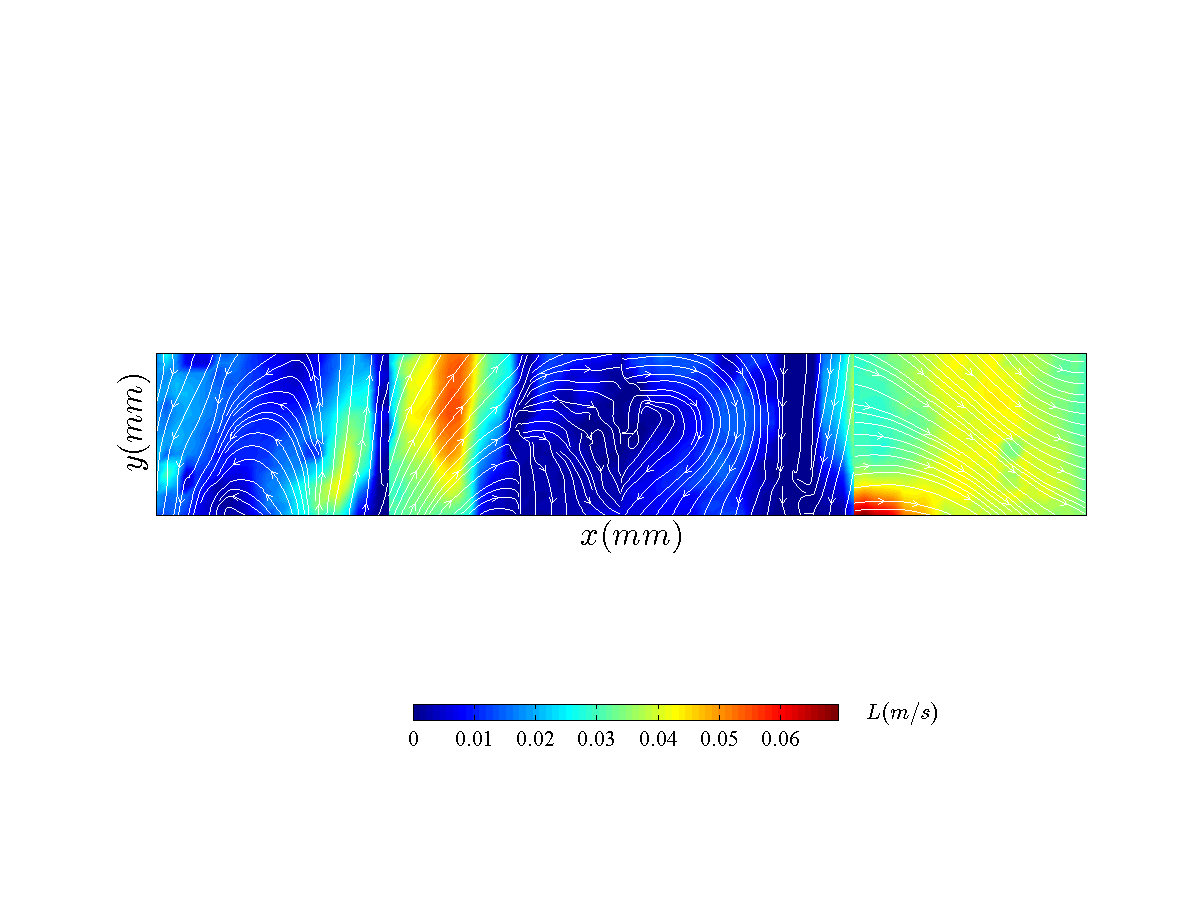 Original OSU Setup
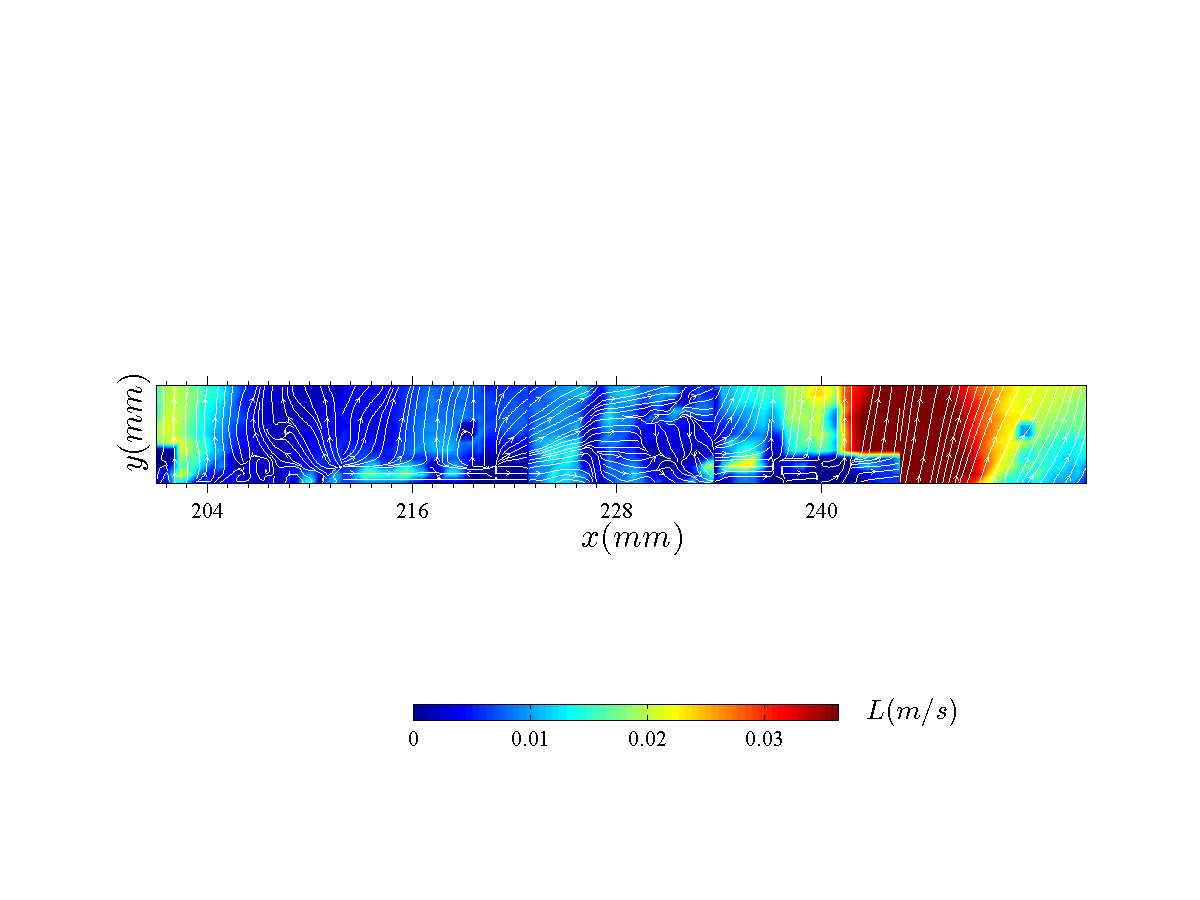 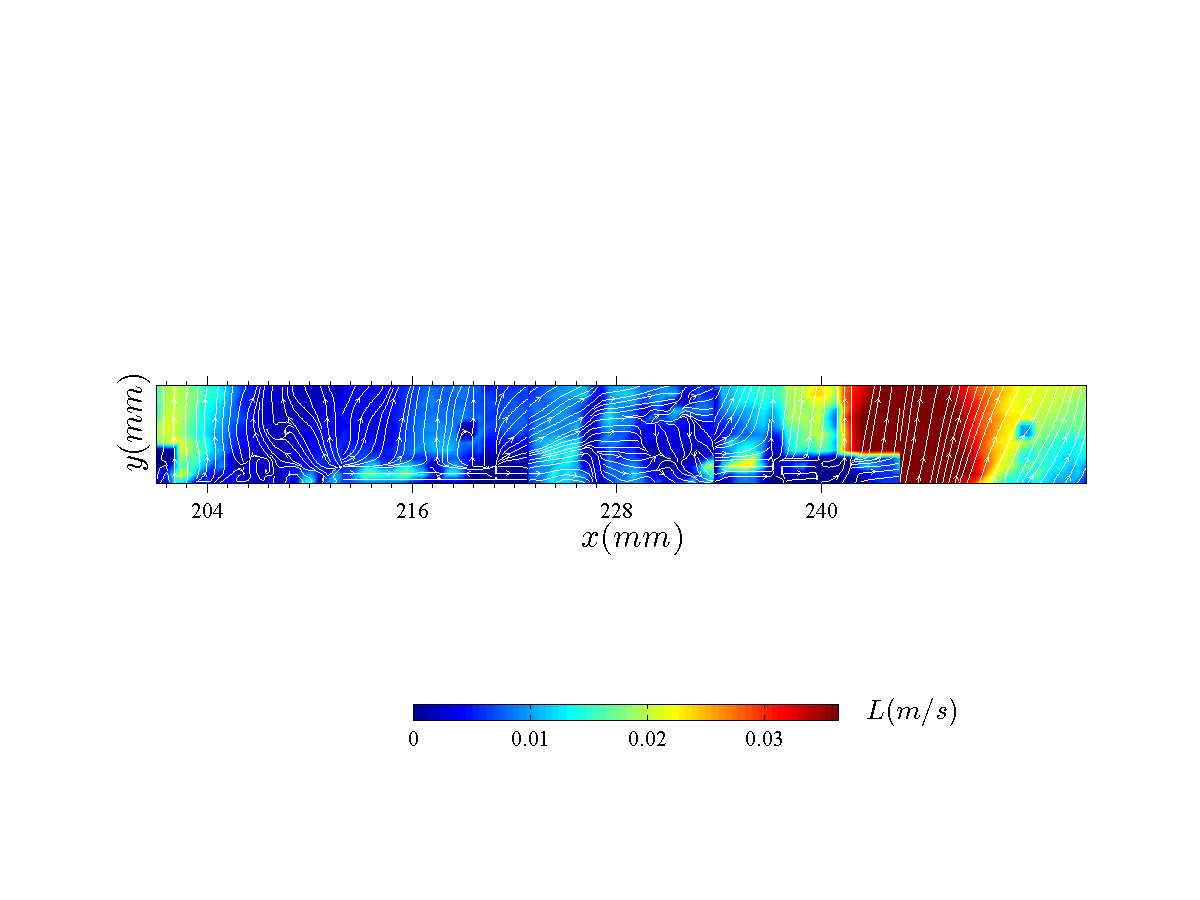 Reticulated Foam when inside the hot OSU
Other Concepts Studied
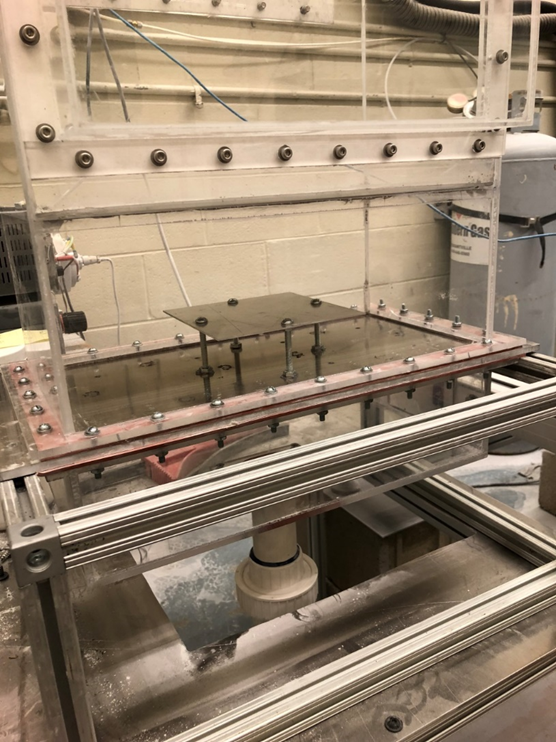 New Setup 5 Comparison Air Distribution TubeMeasured at Test Sample
New Test Setup 5
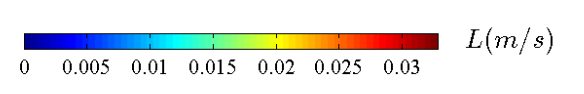 Original OSU Setup
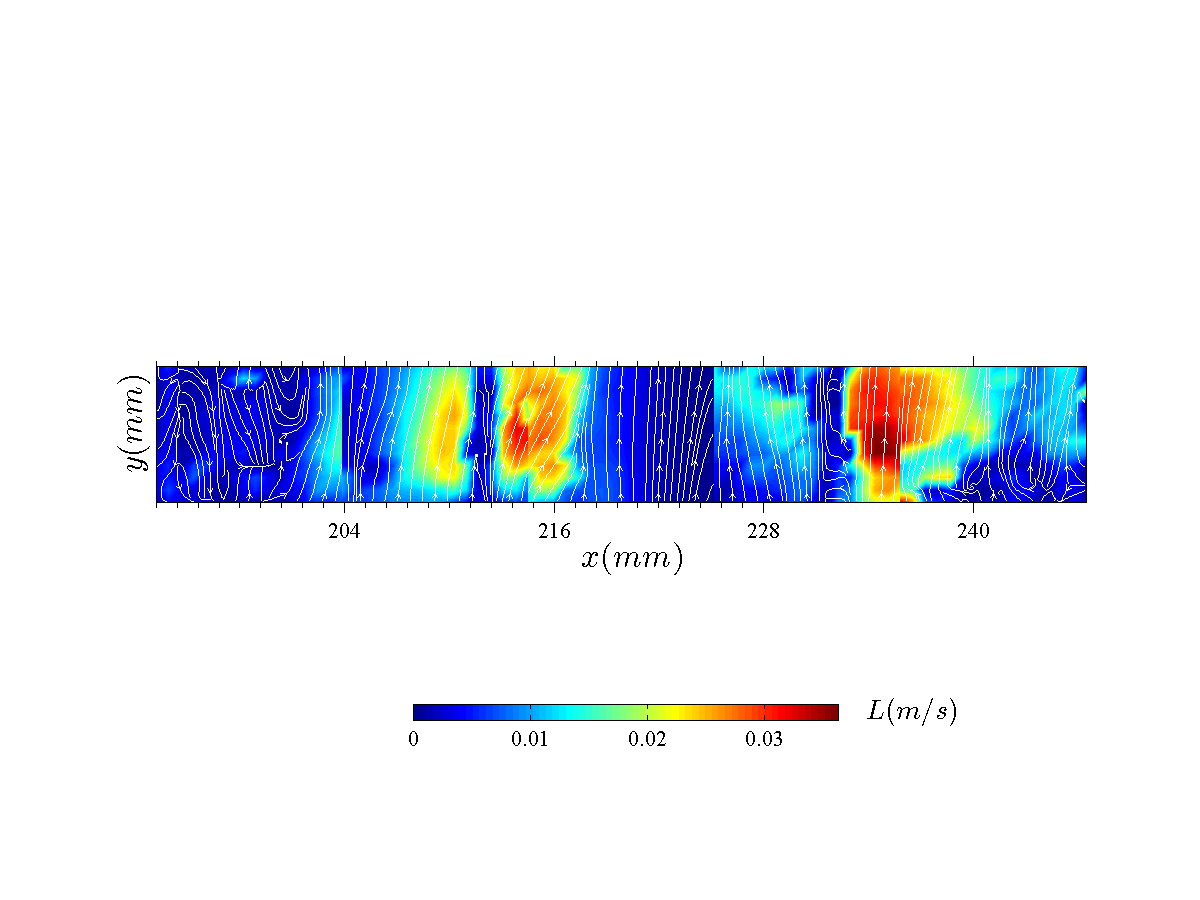 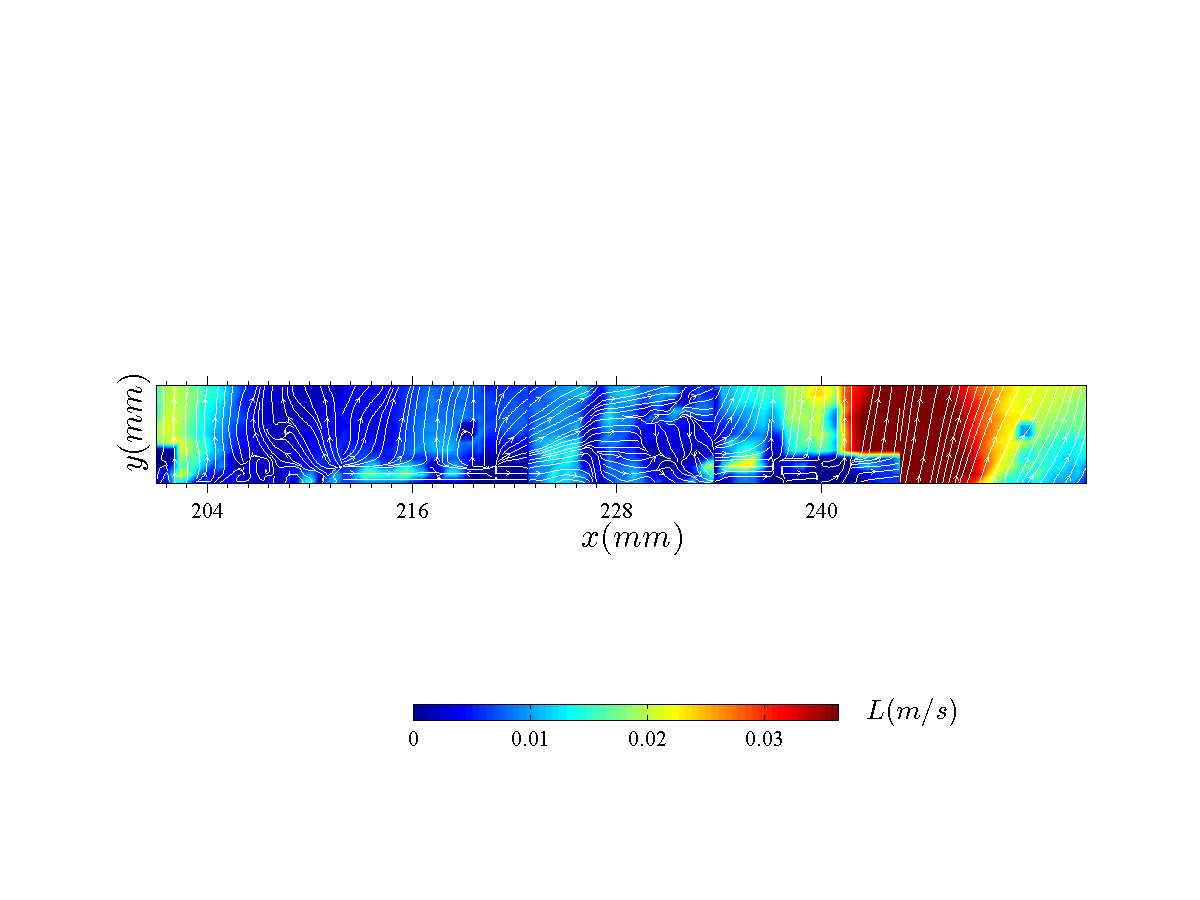 14
New Setup 5
New Tube Placed in OSU
Analyzing the New Air Distribution Tube
Airflow measurements using a vane anemometer and hot wire anemometer
Temperature readings before and during sample testing
Heat release test comparison before and after the addition of the tube
Preliminary Measurements
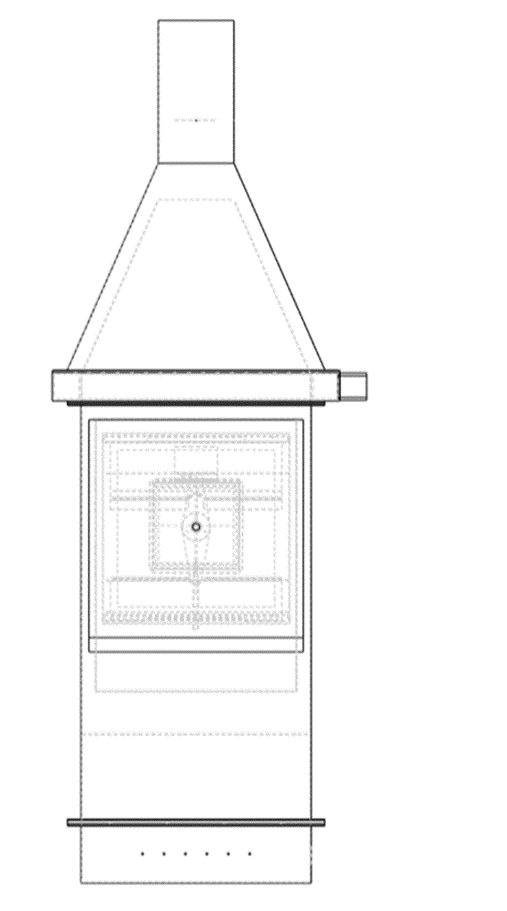 Measurements taken without any changes in a metal OSU
While the unit is cold, air velocity was measured in the OSU with a vane anemometer
Center:
0.32-0.40 m/s
Left:
0.44 m/s
Right:
0 m/s
Air 
Inlet
18
Airflow measurements with a hot wire anemometer
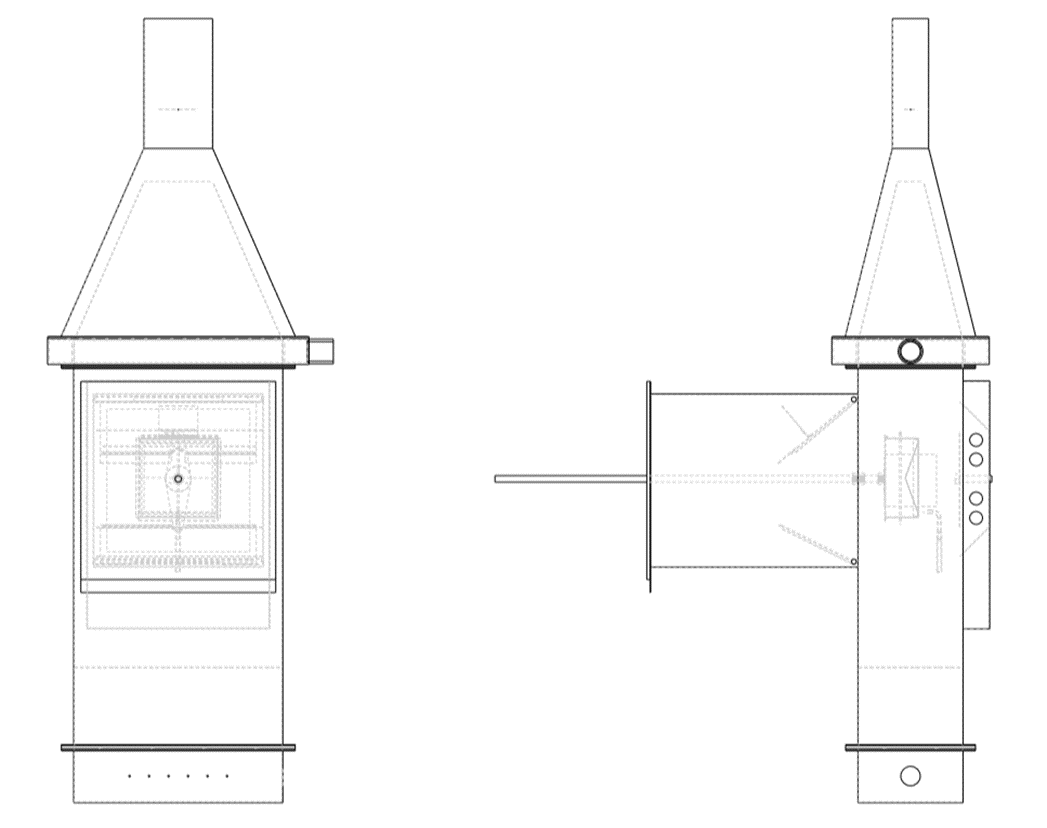 Simple airflow measurements were performed in a cold, metal OSU
All doors are open during measurement, because the hot wire anemometer will not allow the doors to close fully
Airflow measurements with a hot wire anemometerAir Distribution Tube inside OSU
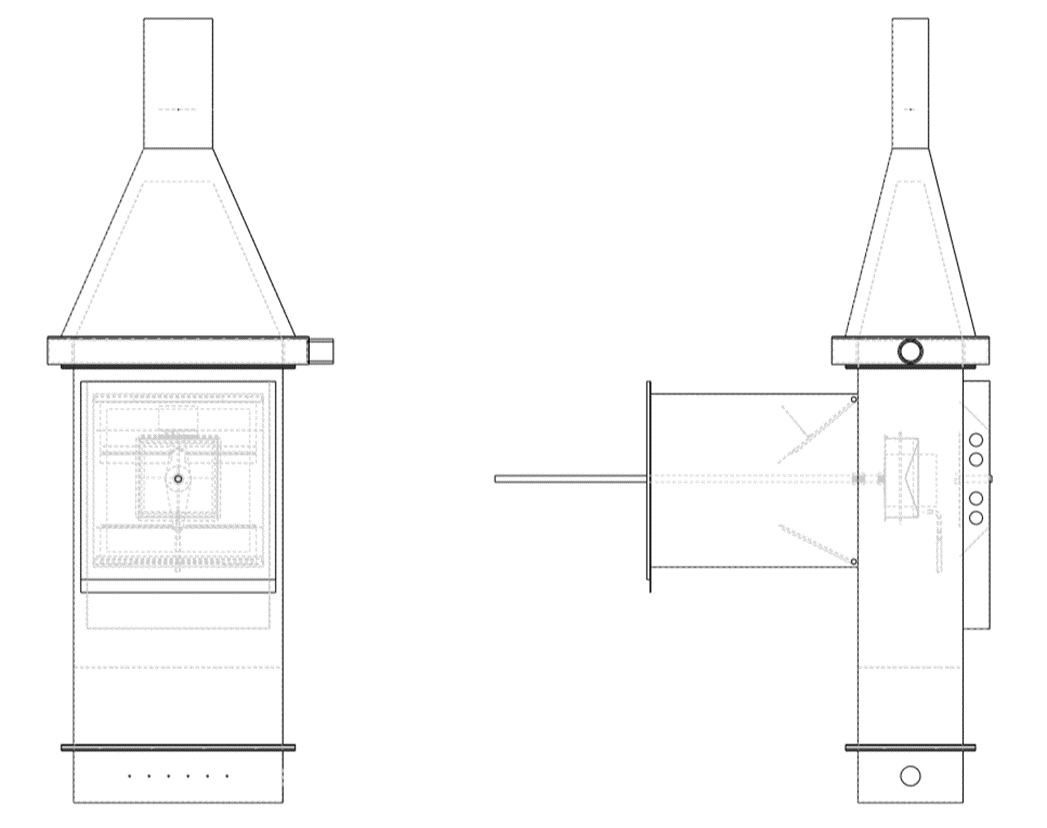 Glow Bars
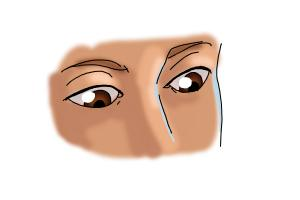 0.25 m/s
0.05 m/s
0.13 m/s
Viewing Window
0.18 m/s
0.20 m/s
0.11 m/s
0.25 m/s
0.40 m/s
0.28 m/s
Doors
Key
Baseline Tests for Temperature
Each red dot indicates a temperature measurement taken.
Each blue dot is a side view of an existing red dot, to clarify its location in space.
Rear Inner Cone Temperatures – Left and RightBaseline Measurement
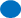 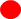 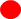 Before adding the air distribution tube, the left and right corners of the Rear Inner Cone had an average temperature difference of 35°F.
After the air distribution tube, they have an average temperature difference of 0.35°F.
Addition of tube increased the Rear Cone temperature by 149°F on the left and 115°F on the right.
Forward Inner Cone Temperatures – Left and RightBaseline Measurement
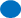 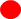 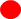 Before adding the air distribution tube, the left and right corners of the Forward Inner Cone had an average temperature difference of 34°F.
After the air distribution tube, they have an average temperature difference of 1°F.
Addition of tube increased the Inner Rear Cone temperature by 159°F on the left and 126°F on the right.
Inner Cone Temperatures – Left and RightBaseline Measurement
Before the air distribution tube, the four corners of the inner cone were all averaged at 456°F with a standard deviation of 23.1%
The center of the cone read an average of 422°F
After the addition of the air distribution tube, the four corners of the inner cone are all averaged at 593°F with a standard deviation of 5.24%
The center of the cone read an average of 588°F
The result shows a more stable and uniform temperature reading, 
but at a significant increase in temperature.
Mask TemperatureBaseline Measurement
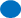 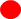 After the addition of the air distribution tube, the average center mask temperature decreased by 62°F.
Baseline Tests in the OSU
Four different honeycomb samples were tested in the OSU for comparative purposes
Each sample was tested three times
26
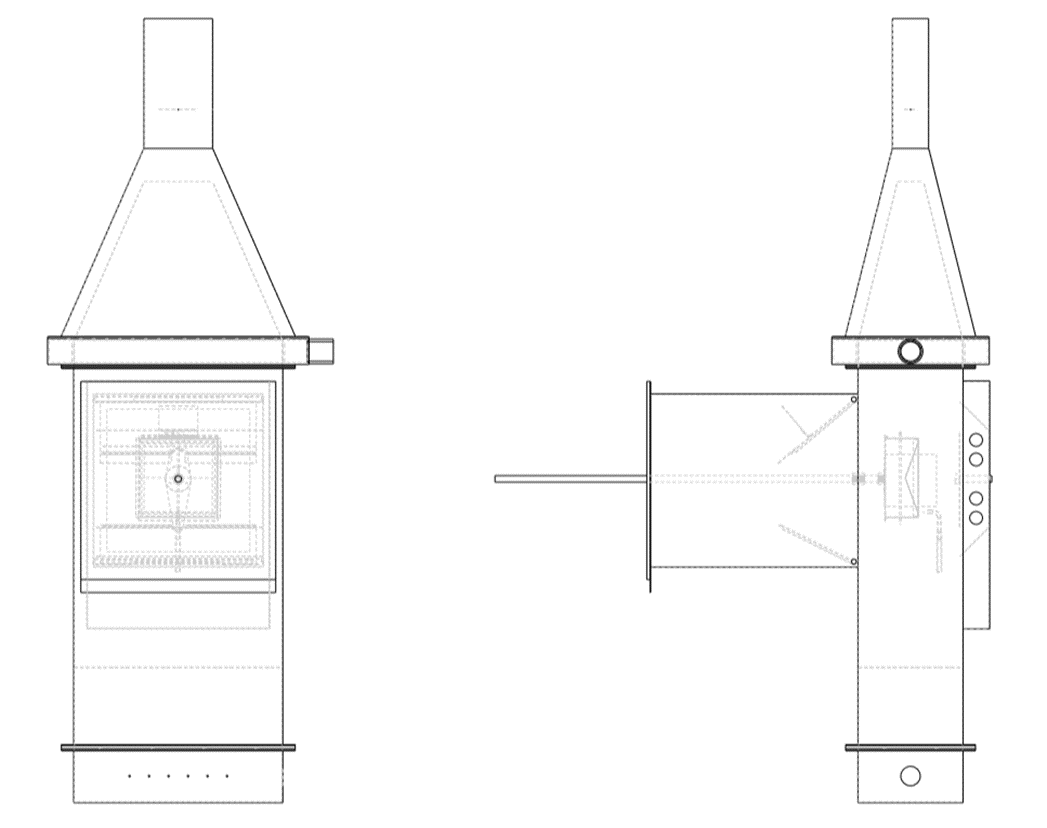 Mask TemperatureSamples A and B
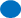 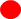 Exhaust Air Temperature – Samples A and B
Sample A and B were tested before and after the air distribution tube was placed.
After the addition of the air distribution tube, the exhaust air temperature increased by 24°F for sample A and 23°F for sample B
Testing Sample A – Heat Release
Testing Sample B – Heat Release
Summary of Results
The cone now has an overall stable and uniform temperature reading throughout but at the cost of a significantly hotter temperature.
The exhaust temperatures increased while the temperature in the mask area decreased. 
These bring us to the educated guess that the air velocity near the sample holder actually did decrease.
The 2 minute Total Heat Release increased for every sample except sample A which stayed the same. 
The Peak Heat Release varied throughout the tests.
Samples B, C, and D had worse variability in their Heat Release than they did before the Air Distribution Tube.
Problems encountered
Plexiglas could be affecting these readings through static electricity
The velocity readings were shown much slower than what was measured with anemometers in the traditional OSU
Since the PIV was displaying the average velocity, and there was a lot of circulation, it could have been measuring upwards flow half the time and downwards flow half the time, averaging to very slow final speeds.
Future Work
Take out the air distribution tube and re-measure the original OSU with the hot wire anemometer to see if there are any differences from the first time
Will continue this work with hot wire anemometers and larger scale flow measurements and analysis
Questions or Comments?
Tina Emami
FAA William J. Hughes Technical Center
ANG-E212 Materials Fire Test
Building 275
Atlantic City Int’l Airport, NJ 08405
tina.emami@faa.gov
609-485-4277
34